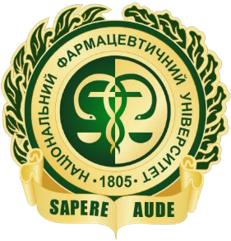 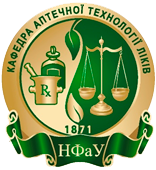 НАЦІОНАЛЬНИЙ ФАРМАЦЕВТИЧНИЙ  УНІВЕРСИТЕТ
Кафедра аптечної технології ліків
Кафедра організатор: Кафедра АТЛ
Кафедра виконавець: Кафедра АТЛ
Навчальний заклад Школа №127
Проведення практичне заняття за темою «Дозування порошків в аптеці»	
Лектор: доц. Зубченко Т.М., ас. Марченко М.В.
	Дата заходу:  4.10.17
	Контингент:  учні 6а класу, кількість – 9 учнів
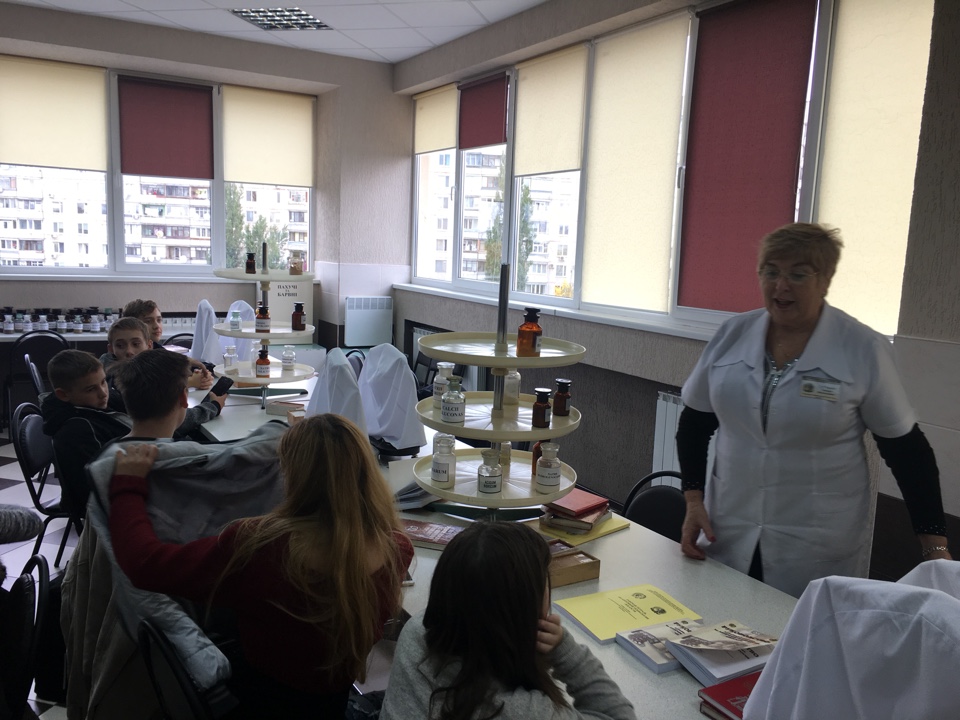